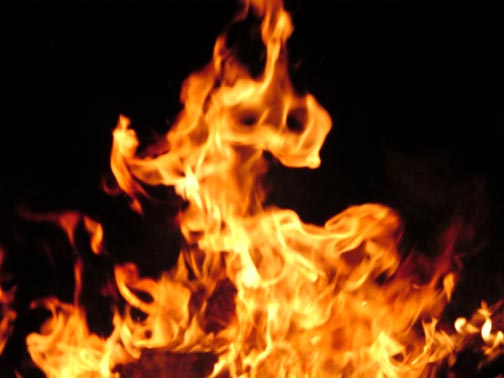 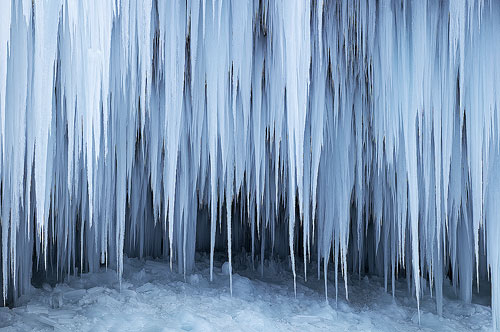 OPPOSING
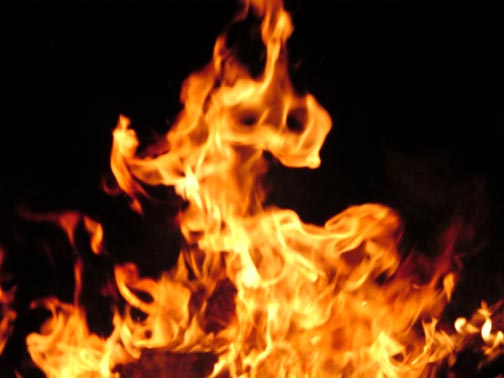 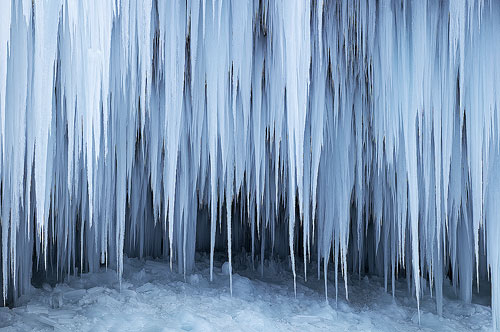 VIEWPOINTS
Select a pair of opposites:
Select a pair of opposites:
Ancient/Modern		Question/Answer		Advance/Retreat
Asleep/Awake		Beautiful/Ugly		Dull/Sharp
Wet/Dry			Dawn/Dusk		Interior/Exterior
Gentle/Rough		Optimist/Pessimist	Wealth/Poverty
Gloomy/Cheerful		Increase/Decrease	Laugh/Cry
War/Peace		Friend/Enemy		Love/Hate
Life/Death		Happiness/Sadness	Hot/Cold
Crazy/Sane		Old/New		Fire/Ice
Fat/Thin			Strong/Weak		Silly/Serious
Quiet/Noisy		Tame/Wild
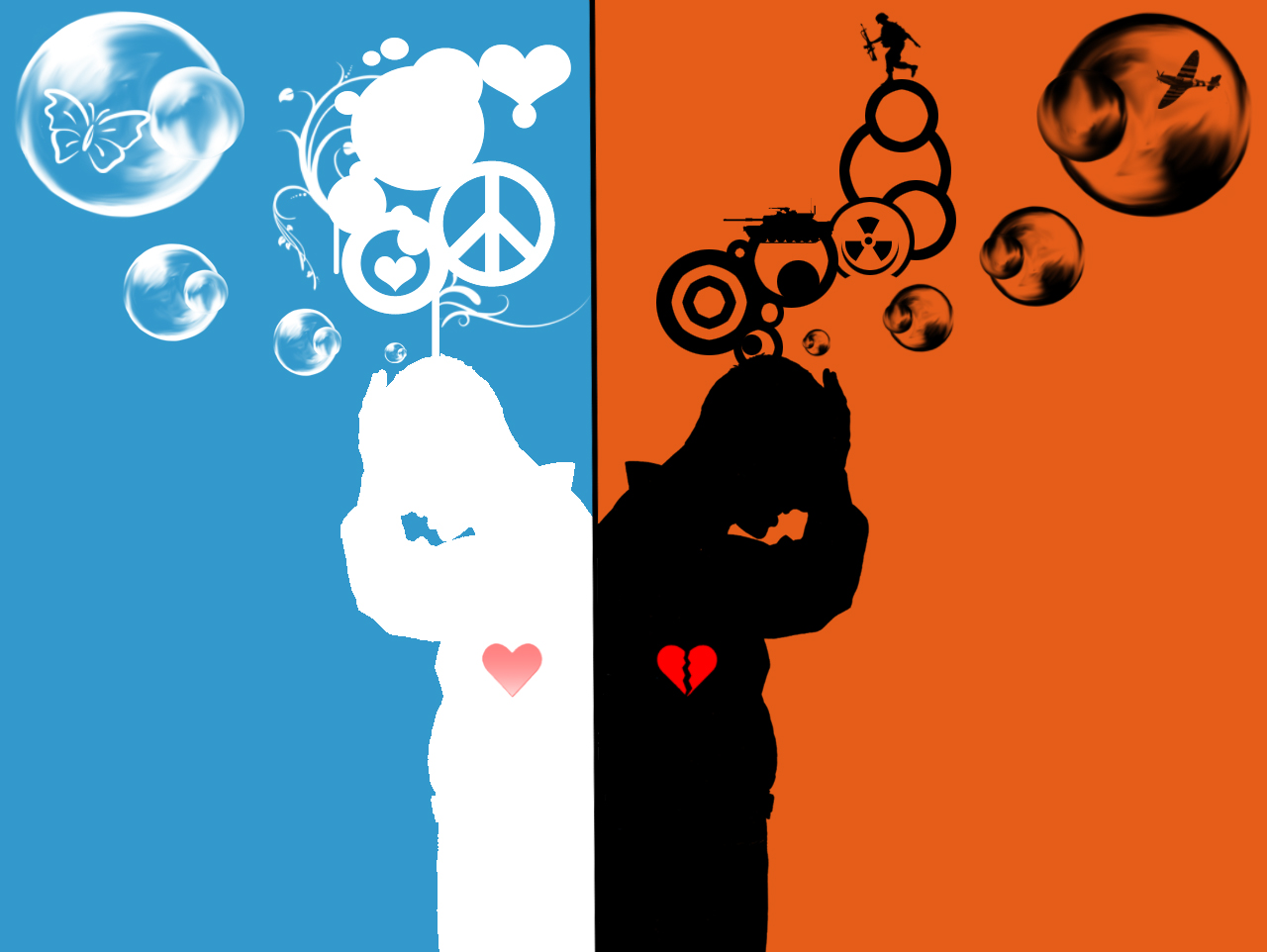 Visually interpret each of them in a 6 x 13 ½ panel, for a total of 2 panels.
Visually interpret each of them in a 6 x 13 ½ panel, for a total of 2 panels. 

Each panel will then be divided into thirds – 6 x 4 ½ each, making 6 panels
Visually interpret each of them in a 6 x 13 ½ panel, for a total of 2 panels. 

Each panel will then be divided into thirds – 6 x 4 ½ each, making 6 panels 

Arrange them in an “every other one” ziz-zag pattern.
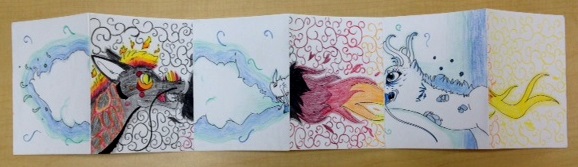 When viewed from one perspective, one term is visualized, from the other perspective, the opposite is viewed.
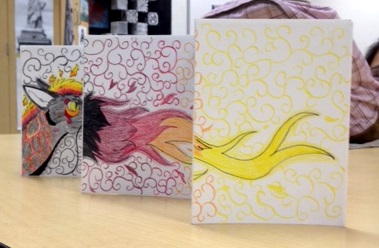 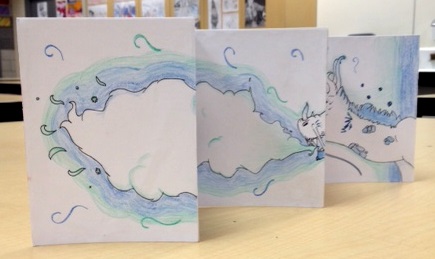 When viewed from one perspective, one term is visualized, from the other perspective, the opposite is viewed.
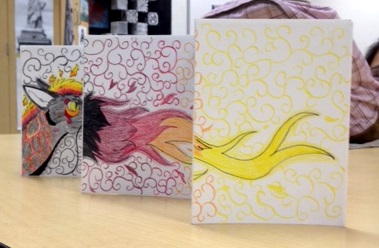 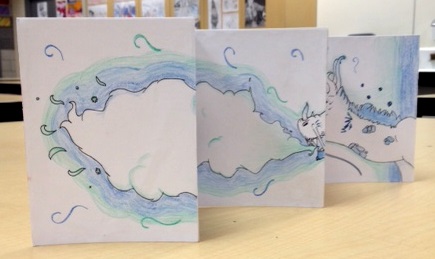 Choice of media open
OPPOSING
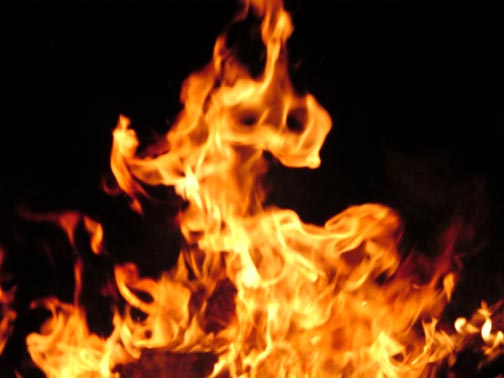 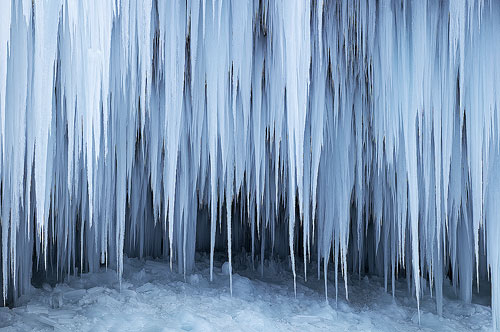 VIEWPOINTS